Figure 2. Detection of L1 and HERV-K10 transcripts in human oocytes by RNA-FISH analysis. Human oocytes (n = 30) were ...
Hum Mol Genet, Volume 18, Issue 7, 1 April 2009, Pages 1221–1228, https://doi.org/10.1093/hmg/ddp022
The content of this slide may be subject to copyright: please see the slide notes for details.
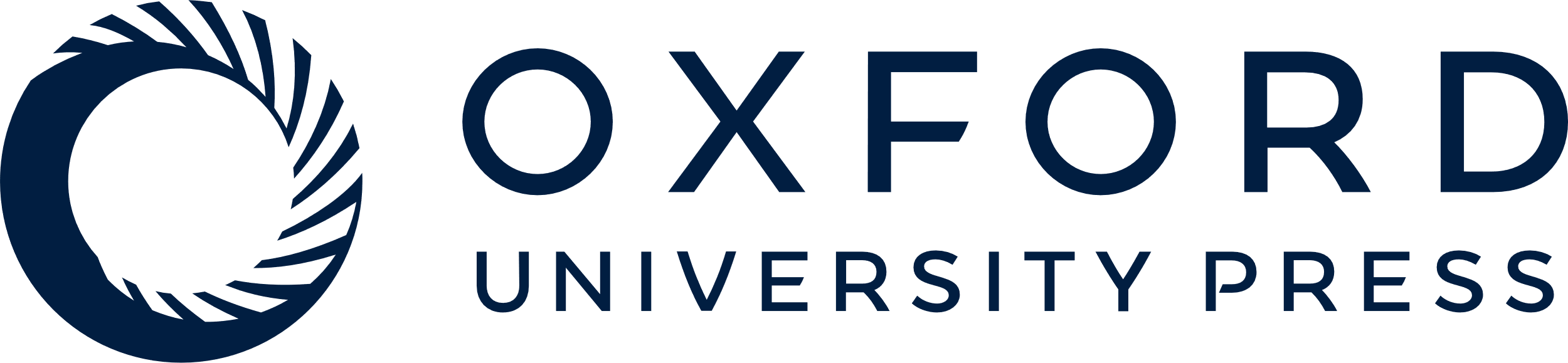 [Speaker Notes: Figure 2. Detection of L1 and HERV-K10 transcripts in human oocytes by RNA-FISH analysis. Human oocytes (n = 30) were fixed, hybridized with FITC-labeled EGFP or L1 or HERV-K10 probes (see Materials and Methods) and stained with DAPI. Representative samples were photographed under normal and UV light using B-2A and UV-2B filters, respectively. White spots seen on the oocyte of (d) represent crystallization effects due to fixation.


Unless provided in the caption above, the following copyright applies to the content of this slide: © The Author 2009. Published by Oxford University Press. All rights reserved. For Permissions, please email: journals.permissions@oxfordjournals.org]